Διαδικτυακή Διημερίδα «Η Συμβολή της Ψυχοθεραπείας στο Ατομικό και Συλλογικό Τραύμα» Eθνική Εταιρεία Ψυχοθεραπείας 9-10/4/22  Ζητήματα επ-οπτείας, ήθους, ύφους, ευθύνης και φιλοσοφίας Στρογγυλό τραπέζι «Εκπαίδευση και Πιστοποίηση στην Ψυχοθεραπεία»
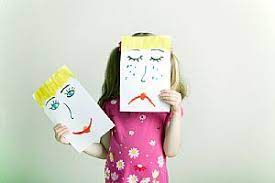 Θεοδώρα Σκαλή
Ε.ΔΙ.Π. Ψυχολογίας, MSc, Ph.D.
Ιατρική Σχολή ΕΚΠΑ, Α΄ Ψυχιατρική Κλινική
Συστημική Οικογενειακή Ψυχοθεραπεύτρια, ECP, GCP
2
Αντιξοότητα το καταστροφικό γεγονός. 
Τραύμα είναι η εμπειρία, όχι το γεγονός
Δείχνει τον τρόπο με τον οποίο βιώνουμε και αντιδρούμε σε αυτές τις αντιξοότητες
Λάθος η έκφραση «εκτεθήκαμε σε ένα τραύμα». 
Έχουμε εκτεθεί σε καταστροφικά ή επώδυνα γεγονότα, «αντιξοότητες».  

Οι επιπτώσεις της κάθε αντιξοότητας είναι ένα process, μια διαδικασία και όχι μόνο ένα συγκεκριμένο χρονικά συμβάν!
Αντιξοότητα και τραύμα
Συμβάν? Ένα γεγονός? Που μια ορισμένη στιγμή θα γίνει?
Ή είναι process? 
Έχει φτιάξει μια ποικιλία δυσφορικών, φοβικών, επιθετικών συναισθημάτων. 
Έχει ένα «πριν – μετά»…
Και μετά?
Θα «γίνουν ζημιές»?
Θα «δώσουμε νέο νόημα»?
Και ποιος θα το ορίσει αυτό?
3
Ορισμός ΨυχοθεραπευτήΕπάγγελμα- Εξειδίκευση - Πιστοποίηση
4
Βασίζεται στη  θεραπευτική σχέση και την αλληλεπίδραση μεταξύ ενός ή περισσότερων ατόμων (θεραπευόμενων) και ενός ή περισσοτέρων ψυχοθεραπευτών. 
Σκοπός
Ανακούφιση (μείωση ή εξάλειψη) δυσφορικών καταστάσεων  ή δυσλειτουργικών συμπεριφορών
Αλλαγή
Προώθηση της ωρίμανσης, της ανάπτυξης, της υγείας και της ευημερίας του θεραπευόμενου ατόμου.
Με επιστημονικές, θεραπευτικές μεθόδους
Corey, 2005
Η ψυχοθεραπεία Υπόμνημα Εθνικής Εταιρείας Ψυχοθεραπείας
5
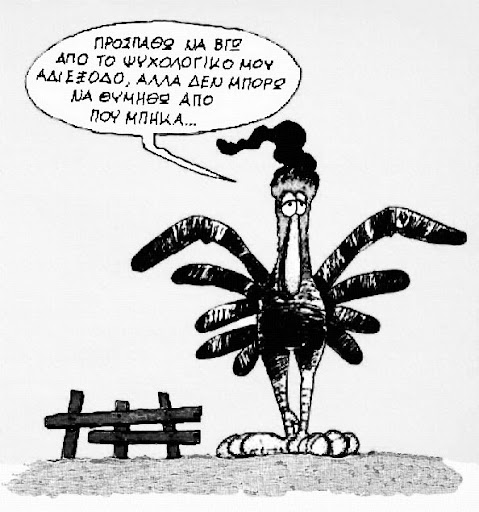 Πιστοποίηση/Ορισμός Ψυχοθεραπευτή μια συνεχής  «αντιξοότητα»
https://www.arkas.gr
6
Ένα process με πολλές προεκτάσεις
https://www.google.com/search?q=%CE%B1%CE%BD%CF%84%CE%B9%CE%BE%CE%BF%CF%8C%CF%84%CE%B7%CF%84%CE%B1
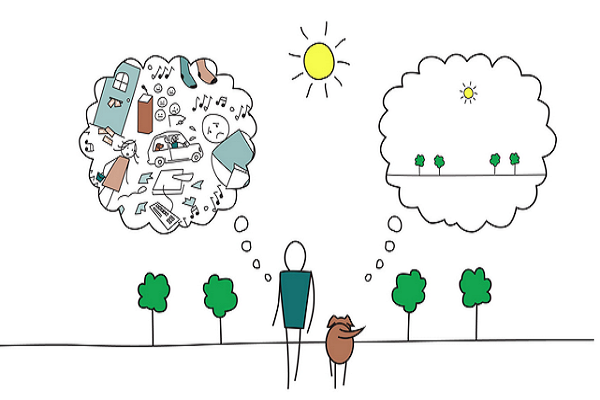 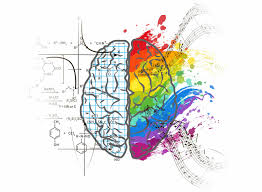 7
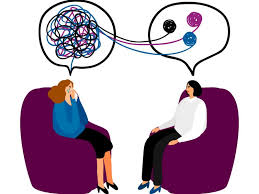 Όσο process  είναι και το αντικείμενο εργασίας του ψυχοθεραπευτή ή/και του επόπτη
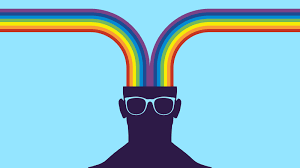 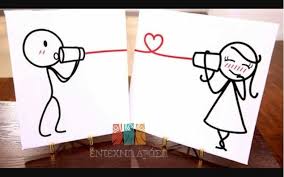 https://www.google.com/search?q=%
Κλινικός ψυχολόγος 
«δουλεύω» σε κλινικό πλαίσιο
Κλινικός κοινωνικός λειτουργός 
Ψυχολόγος με μεταπτυχιακό Κλινικής Ψυχολογίας
Ψυχολόγος με μεταπτυχιακό στη Συμβουλευτική Ψυχολογία
Ψυχίατρος «σκέτος»
«κάνω Ομάδες»
Επισκέπτης Υγείας σε κλινικό πλαίσιο 
Εργοθεραπευτής σε κλινικό πλαίσιο, κ.λπ.
8
Το μείζον του τίτλου ψυχοθεραπευτής!!!
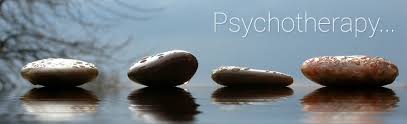 https://www.google.com/search?q=%CE%B1
9
Τι απαιτεί?




Τι περιορισμούς θέτει?
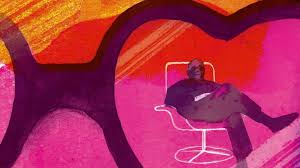 ΄Η το μείζον της ουσίας αυτής της εργασίας?
https://www.google.com/search?q=%CE%B1
10
Ήθους: Πώς πραγματικά θα δούμε όλους τους εμπλεκόμενους ως συναδέλφους  «στο ίδιο καράβι» με κοινό στόχο: Την ψυχική υγεία.
Ύφους: Πώς θα συνεργαστούμε? Θα συνεργαστούμε?
Ή θα συνεχίζουμε μονοδιάστατα τη συμμετοχή μας σε αυτήν την αντιξοότητα?
Ευθύνης: Θα πάρουμε πολιτική θέση (πόλις/πολίτης)? 
Έναντι του επαγγέλματός μας, της εποχής, των ανθρώπων που δικαιούνται να αναζητούν βοήθεια από νομικά πλαισιωμένους (ευθύνες και υποχρεώσεις), καλοσπουδασμένους και κατάλληλους ψυχοθεραπευτές?

Φιλοσοφίας: Το ψυχοθεραπευτικό έργο επηρεάζει το είδος του πολίτη και το είδος της πολιτείας!
Ένα ζήτημα
11
Στην εξέλιξη αυτής της αντιξοότητας?
Στη σύνθεση?
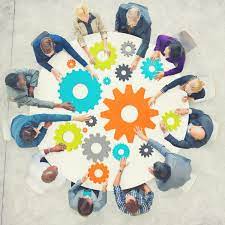 Η θέση μου?λεκτική/εξωλεκτική/ως μοντέλο…Πώς συμβάλλω  με αυτήν ?
Στο μπέρδεμα?
Στο «εμείς και οι άλλοι»?
https://www.google.com/search?q
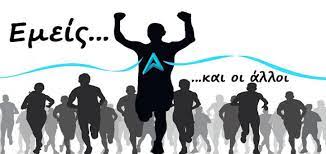 https://www.google.com/search?q=+%CE%B5%CE%BC%CE%B5%CE%AF
12
Ψυχοθεραπεία- ΔΕΝ ΑΦΟΡΑ ΤΑ ΠΑΝΤΑ ΟΛΑ!

Υπάρχει παράλληλα με:
Ψυχιατρική εκτίμηση
Ψυχολογική διάγνωση και αξιολόγηση
Ψυχοκοινωνική διερεύνηση/υποστήριξη
Επιλογή κατάλληλης προσέγγισης/είδους ψυχοθεραπείας- στο «εδώ και τώρα», κ.λπ.
Επικουρούμενη/ συμπληρούμενη με πολλά άλλα!
13
Science (επιστήμη) ΚΑΙ Craft (δεξιότητες):
τέχνη-τεχνική (τρόπος)
δημιουργία
δεξιότητα/ κατασκευή/ κάνω δημιουργίες

“Craft”- «κάθεσαι δίπλα σε κάποιον και μαθαίνεις»
Η ιδιαιτερότητα της ψυχοθεραπείας
14
To process του «γίγνεσθαι» ψυχοθεραπευτής
Διαρκής επιμόρφωση
Διαρκής αυτοβελτίωση (θεραπεία του επαγγελματία και ανά διαστήματα)
Διαρκής εποπτεία: Κλινική και εκπαιδευτική
Μόρφωση και παιδεία
Διαρκής έρευνα στις ψυχοθεραπευτικές μεθόδους/παράγοντες, προκειμένου να βελτιώνεται η πρακτική του επαγγελματία.

Έλεγχος αυτών!!! Αξιολόγηση ΚΑΙ ΑΥΤOΑΞΙΟΛΟΓΗΣΗ ΔΙΑΡΚΗΣ!
Μέχρι τέλους - all the way, to the end!!!
Για όλους senior και μη!!!
Είναι process όχι τίτλος, σπουδές, κ.λπ.
15
Για να είμαστε σίγουροι – όσο… Τι βλέπουμε και τι ακούμε?
https://www.google.com/search?q=dee
1. Ως ουσία 
Θεωρητική κατάρτιση- ΑΝΑΓΚΑΙΑ!
Ολοκληρωμένη εκπαίδευση σε μια ψυχοθεραπευτική προσέγγιση/είδος. 
Προσωπική εμπειρία
Εποπτεία
Ανανέωση πιστοποίησης επαγγελματιών - και εταιρειών!!! - σε τακτά χρονικά διαστήματα.
Διαγραφή για δεοντολογικούς λόγους
Μέλος επιστημονικής εταιρείας 
Διαρκής επιμόρφωση

2. Ως επάγγελμα
Ζήτημα οικονομικό και φορολογικό!
16
Ψυχοθεραπεία
17
Όταν δημιουργηθεί ένα νέο πλαίσιο που να  μπορεί να στεγάσει:
Ακαδημαϊκή γνώση
Θεραπευτική εμπειρία
Εποπτεία 
ΚΑΤΑΛΛΗΛΟΤΗΤΑ- skills  και δεξιότητες!!!

Διασφαλίζοντας έτσι την ποιότητα και το υψηλό του επαγγέλματος!
Θέλουμε????
Πώς η αντιξοότητα μπορεί να οδηγήσει σε νέο ασφαλές ανήκειν?
18
Κριτήρια εκπαίδευσης
Κριτήρια εμπειρίας (χρόνου, βιωματικής, κλινικής)

Κριτήρια ήθους
Κριτήρια ικανοτήτων: Μπορούν όλοι? 
Όχι!
Όχι πάντα!
Όχι ανάλογα με την αναπτυξιακή τους φάση! 
Όχι ανάλογα με την εξελικτική τους πορεία!
Με προκαταρτική ψυχιατρική και ψυχολογική εκτίμηση για όλους- ΠΡΙΝ – την εκπαίδευση. Αν δεν «περάσει» σε αυτή τη φάση δεν προχωράει …
Θέλουν όλοι!Μπορούν όλοι?  Θεραπευτές? Επόπτες?
19
Μόνο μερικές χώρες έχουν «ξεκάθαρο» τοπίο, ρύθμιση για το θέμα αυτό.
Οι περισσότερες παλεύουν προς ένα ενιαίο πλαίσιο, παλεύοντας όμως να συνθέσουν με τον καλύτερο δυνατό τρόπο παλιές και νέες ομάδες, παλιό και νέο πλαίσιο και απαιτήσεις.
Ζυμώσεις!!!! Πολιτικές! Ίντριγκες!
    ΑΝΤΙΞΟΟΤΗΤΕΣ!
Η πιστοποίηση σε άλλες χώρες:Αντιξοότητα επίσης!
20
Ιταλία: Εξειδίκευση Ψυχολόγων, Ψυχιάτρων (και Παιδο-), Ιατρών, 1989
Αυστρία: Επαγγελματική εξειδίκευση. Ψυχολογία, Κοινωνική Εργασία και άλλες ανθρωπιστικές επιστήμες, Ψυχιατρική, Παιδοψυχιατρική, ν.2014  (αναθεωρημ.νομ. 990)
Γερμανία: Ιατροί, Ψυχολόγοι, Ψυχίατροι, Παιδοψυχίατροι, Παιδαγωγοί, Κοινωνική Εργασία,  (ψυχοθεραπεία ενηλίκων/ψυχοθεραπεία παιδιών και εφήβων/ ψυχοθεραπευτής/ιατρικός ψυχοθεραπευτής/άδεια άσκησης κατόπιν εξετάσεων,  1998/2019
Ψυχοθεραπευτές με άδεια «επαγγελματία υγείας» - health practitioner’ license/ Οι practitioners δεν επιτρέπεται να αυτοαποκαλούνται ψυχοθεραπευτές, αλλά μπορούν να περιλαμβάνουν τον όρο «Ψυχοθεραπεία» στην επαγγελματική τους περιγραφή.

Γαλλία: Ψυχολόγοι, Ψυχίατροι, Παιδοψυχίατροι, Ιατροί, και άλλες σπουδές, 2012
Ισπανία: όχι ακόμη
Πορτογαλία: όχι ακόμη νομος-πλαίσιο
Ηνωμένο Βασίλειο: Ψυχολόγοι, Ψυχίατροι (Παιδο-), Κοινωνικοί Λειτουργοί, Ψυχιατρικοί νοσηλευτές και συναφή επαγγέλματα, 2016
Παραδείγματα
21
Xώρες που έχουν συμφωνήσει να υιοθετήσουν τις αρχές της ΕΕ και επί των οποίων έχουν βασίσει τα πρότυπα εκπαίδευσης στην Ψυχοθεραπεία.  

΄Υπαρξη ενός κανονιστικού πλαισίου, μια Professional Committee, στην οποία συμμετέχουν  όλα τα μέλη των οργανώσεων με εκλεγμένους αντιπροσώπους σε αυτήν την επιτροπή, υπεύθυνη για τη διαπίστευση  και το Μητρώο Ψυχοθεραπευτών. 

Η επιτροπή είναι υπεύθυνη για τον καθορισμό της γενικής εκπαίδευσης, κατάρτισης και πρακτικής, τα πρότυπα και τη διασφάλιση της καθιέρωσης των προτύπων κάθε εκπαιδευτικού οργανισμού για να γίνουν διαπιστευμένοι εκπαιδευτικοί οργανισμοί.
Σε γενικές γραμμές
22
Με αυστηρά ελεγχόμενη  απόδειξη της παρουσίας του εκπαιδευόμενου ή/και του εκπαιδευτικού κέντρου όλες τις ώρες σε κάθε επίπεδο.
Ειδικές ρήτρες και μέτρα, όταν δεν τηρείται αυτό.
Αποδεκτά  ελαφρυντικά περιστάσεων.
Με ακαδημαϊκό πρώτο πτυχίο – 4ετούς ή 3ετούς διάρκειας.
Με 4ετείς σπουδές στην ψυχοθεραπεία- περιστατικά με εποπτεία τουλάχιστον 2 χρόνια
Με θεραπεία
Ως ανάγκη ζωής?
Ως κομμάτι της εκπαίδευσης? 
Άδεια άσκησης κατόπιν εξετάσεων
Ανανέωση της πιστοποίησης ανά τακτά διαστήματα βάσει συνεχούς επιμόρφωσης.
Πώς «προστατεύεται»?
Αποτελεί άλλοτε ειδίκευση σε βασικές σπουδές ψυχολογίας, ιατρικής, και συναφών ανθρωπιστικών επιστημών (θεολόγος, pastor, εκπαιδευτικός, κ.λπ.).
Άλλοτε, κύριες σπουδές στην ψυχοθεραπεία.
Πολλές προσεγγίσεις
Περιγράφεται με ποικίλους όρους  

Βασικά προαπαιτούμενα ΔΙΑ ΒΙΟΥ για όλους
Εποπτεία και θεραπεία διαρκής
Ανά δύο χρόνια ανανεώνεται η άδεια ψυχοθεραπευτή και για να ανανεωθεί χρειάζονται συγκεκριμένες ώρες εκπαίδευσης και θεραπείας προσωπικής – και για τους senior, εποπτείας, κ.λπ.!

Η Αmerican Psychotherapy Association πιστοποιεί την πορεία των προσόντων των θεραπευτών και ανανεώνει ή όχι την άδεια.
23
Ψυχοθεραπευτής Το παράδειγμα των ΗΠΑ
24
Ποικίλα τα κριτήρια.
Εξειδίκευση επαγγελματιών υγείας ή εκπαίδευση στην ψυχοθεραπεία και άλλων ανθρωπιστικών σπουδών επαγγελματιών. 
Σε όλες τις χώρες «παλεύουν» για ένα ενιαίο πλαίσιο.
Αλλού οι ψυχίατροι και οι παιδο- , «ψυχοθεραπευτές», χωρίς περαιτέρω εξειδίκευση.
Σε όλες τις χώρες οι ψυχολόγοι με μεταπτυχιακό, «ψυχοθεραπευτές», άλλοτε με ανεπαρκή άλλοτε με πολύχρονη εκπαίδευση στην ψυχοθεραπεία.
Εν ολίγοις…
25
Να «ωφεληθούμε» από τα ποικίλα μοντέλα των άλλων χωρών? Οκ! Μέχρι ποιου σημείου?
Να βρούμε αυτό που ικανοποιεί εμάς!
Η κουλτούρα κάθε χώρας
Γνώμονας: the best practice για τον ασθενή/ πελάτη/ πολίτη!
Ευρεία συναίνεση-σύγκλιση απόψεων- πεδία και θεσμοί διαλόγου (επιστημονικές εταιρείες, ινστιτούτα, δημόσιος και ιδωτικός χώρος, νοσοκομεία, εξωνοσοκομειακές δομές, πανεπιστήμια και ιδιωτικοί φορείς).
Από «εδώ και εμπρός» με μια μεταβατική ρύθμιση για όλους τους «παλιούς».
Το θέμα
26
Παπαδόπουλος, Ρ.Κ. (2005). Αποδημία, Νόστος και Τραύμα. Στο: Α. Παπαστυλιανού (Επιμ) Διαπολιτισμικές διαδρομές Παλινόστηση και Ψυχοκοινωνική προσαρμογή Αθήνα: Ελληνικά Γράμματα, σσ. 279-319
Dalal, F. (2021). “The Ethics of Supervision”,  https://youtu.be/FBZuB9UMC
Πηγές (1)
27
EAP website documentation:
 https://www.europsyche.org/about-eap/documents-activities/template-for-a-nationalPsychotherapy-law/
 UK Council for Psychotherapy (UKCP) Training Standards of Education and Training (2017) The Minimum Core Criteria. 
http://www.nopg.gr/gr/cat.asp?in=3 

Appendix: Core Competencies of the European Psychotherapist:
 www.europsyche.org/search/Core+Competencies
Πηγές (2)
28
Πέρα από τους νόμους και τα data η απάντηση είναι προσωπική
29
Ευχαριστώ!dskalis@yahoo.gr